25
Hasta Tatmini
Prof.Dr. ŞAHİN KAVUNCUBAŞI
1
Müşteri
Sağlık hizmetleri üretimi sürecine katılan tüm birey ve kurumlar" müşteri olarak kabul edilmektedir.
Müşteri sınıflandırması
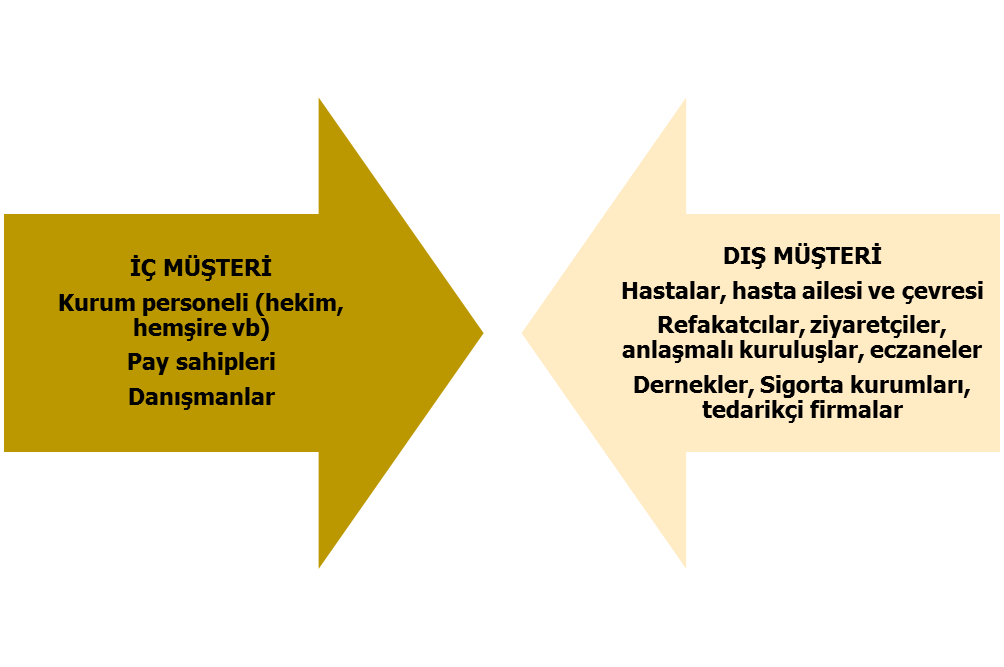 Müşteri tatmini
Müşterilerin istek ve beklentilerinin karşılanması veya bu istek ve beklentilerin üstünde hizmet verilmesi.

Müşteri tatmini = f (beklenti, algılama).
Tedarikçiler (Kaynak Sağlayan Kurumlar)
Sağlık hizmetlerinin üretim ve sunumu için gerekli kaynakları sağlayan kuruluşlardır. Tıbbi malzeme, ilaç, tıbbi cihaz üreten, ithal eden ve satan kuruluşlar tedarikçiler olarak kabul edilmektedir.
Beklenti ve algılama
Niçin hasta tatmini önemlidir ?
İnsancıl nedenler,
Ekonomik nedenler,
Pazarlama nedenleri, 
Etkililik nedenleri.
Hasta Tatmini ve Hasta Sadakati (bağlılık)
Hasta tatmini modeli
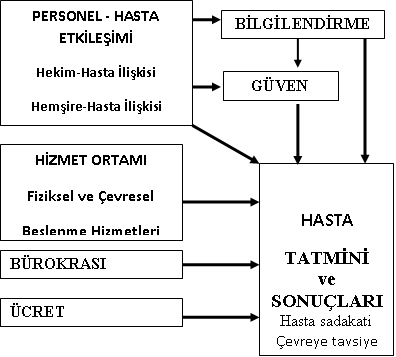 Hasta tatmini ölçüm yöntemleri
Odak grup görüşmesi
Diğer kantitatif yöntemler
Telefon görüşmeleri
Anket yöntemi